1
課前引導
課前引導
面對生涯抉擇，有人跟隨群眾前往的方向，也有人執意行走荒徑。
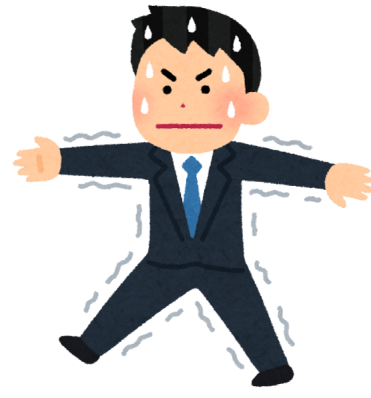 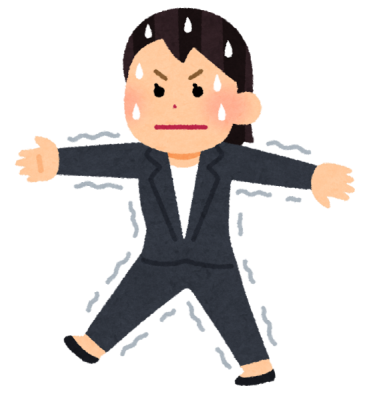 每條道路各有甘苦得失，就看自己如何堅持
聽聽林懷民分享他一路行來的箇中滋味。
題　解
2
解題
1
寫作背景
２
提問
解題
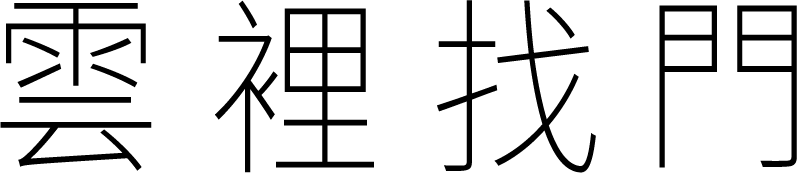 雲門
在雲霧中找尋出路，
含有「明知不可為而為之，勇往直前」精神
解題
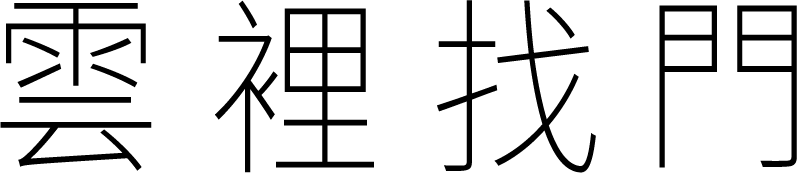 暗喻林懷民屢挫屢勇，不斷思索、闖蕩，為雲門，也為臺灣的現代舞蹈尋找永續發展的方向。
1.指雲霧。 2.指空間的高度與廣度。暗喻發展過程中充滿艱辛，往往面臨無路可走的困窘處境。
以此為演講的題目，有「激勵年輕人勇於跨出舒適圈」的涵義。雲裡，象徵困難的前路，也代表誓言追尋的高遠目標。
寫作背景
雲門舞集創辦於1973年，是臺灣第一個職業舞團。
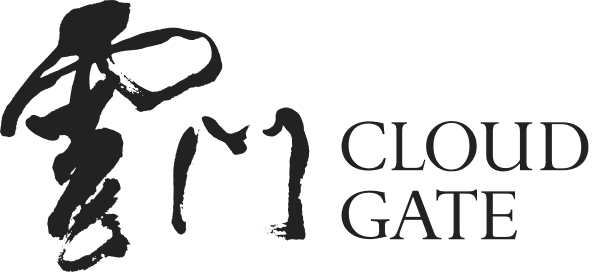 雲門 是黃帝時的祭典舞蹈，舞團以此為名，(寓意)寄託著承繼古代文化之美、開拓現代舞藝術的宏願。
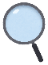 返回
雲門
相傳為黃帝時期的樂舞名稱，歌頌黃帝創造萬物、團結人民、盛德如雲。
雲門，即天門。古時黃帝所統領部族的圖騰為「雲」，所以官職多以四種顏色的「雲」來命名，比如：青雲氏、縉(紅色)雲氏、白雲氏、黑雲氏。
寫作背景
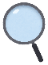 包含現場聽眾，以及籌辦TEDxTaipei的年輕策展人們。
返回
TED×Taipei
即是Technology, Entertainment, Design的縮寫。
(技術)
(娛樂)
(設計)
TED大會成立於1984年以「優秀的思想可以改變人們對這個世界的看法，並促使人們反思自己的行為。」為中心思想，並鼓勵各地民眾自發組織TED風格的活動，曾邀請各界專家，如科學家、音樂家、作家等，以十八分鐘作一場演講，分享自己的經驗或觀點。本課中的TED×Taipei即屬於此類自發組織。
2015/11/22 21:55〔即時新聞／綜合報導〕TED Talk近年來極受歡迎，今年10月在台灣更舉辦了「TED x Taipei」演講活動，然而卻有TED講師踢爆，一張演講門票竟要4800元，質疑TED已淪為資本主義的商業模式。
據《台灣醒報》報導，今年「TED x Taipei」活動邀請到30名講者，共吸引了超過2000名觀眾購票。然而講者之一的香港記者張翠容卻不滿表示，沒有講師費，算是義務勞動，但連一頓飯、紀念品都沒有。她更指出，TED標榜是公益活動而獲得贊助、透過志工維持活動秩序，為何一張門票還要4800元？
張翠容說，TED頂著知識的光環吸引群眾，她也很認同「18分鐘改變世界」的理念，但她不希望看到TED變成資本主義的商業模式或「知識直銷」，他覺得公益活動應該要收支更透明。
TED×Taipei創辦人，同時也是國民黨不分區立委提名人的許毓仁回應到，TED雖然收費偏高，但也有提供高畫質直播，他也強調，相較於美國年會一場要8000美元（約26萬元台幣）的門票以便宜許多。他表示，「開創這個平台並非要營利，而是希望把影響力和典範做出來，希望每個上台分享的故事都能感動別人。」而對於招待講者不周，許毓仁則表示，以後會改進。
寫作特色
點出演講內容與雲門相關
比喻作者不斷面臨挑戰的人生處境
題 目
敘事誠摯感人，語言素樸生動
適時穿插方言，營造親切活潑的氣氛
內 容
目次
問題1
問題2
返回
題目「雲裡找門」有何涵義？
有「在雲霧中尋找出路」的意思。
目次
問題1
問題2
返回
林懷民以「雲門」為舞團的名稱，寓意為何？
寄託著承繼古代文化之美，開拓現代舞藝術的宏願。
簡介
1
作者介紹
3
重要生平事蹟
２
評價與地位
3
您所不知道的林懷民
4
提問
作者簡介：林懷民
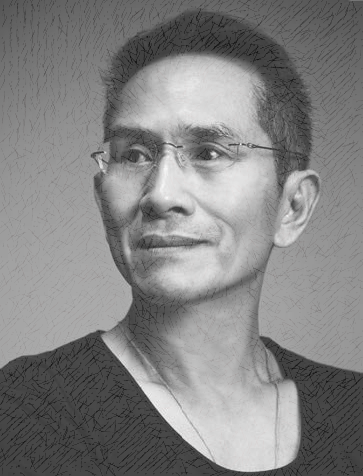 林懷民，嘉義人，民國36年出生。
畢業於政治大學新聞學系，美國愛荷華大學藝術碩士。
曾任雲門舞集藝術總監、臺北藝術大學舞蹈系系主任、研究所所長。現已退休。
重要生平事蹟
林懷民，出身嘉義新港望族 ，民國36年出生 。
從小喜愛文學、舞蹈  的林懷民，大學出版小說集，深受文壇矚目。
留美期間 ，一面攻讀學位，一面研習現代舞。
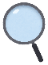 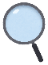 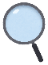 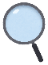 返回
出身嘉義新港望族
曾祖父林維朝
祖父林開泰
父親林金生
清朝秀才
組詩社、推廣地方教育
組織壯丁保衛新港
留日名醫
精通詩文及醫學，美稱「詩人良醫」
常進行義診
知名政治家
首任嘉義縣縣長，官至內政部長、總統府資政
返回
民國36年生，經歷228事件
林懷民出生後九天，臺灣爆發二二八事件，家族中的一位堂叔因此失蹤。
他在成長過程中，屢屢察覺大人們閃閃躲躲、隱晦的談論，因此二二八事件在他幼年心中留下印象，也融入他日後作品的主題(《家族合唱》)之中。
從小喜愛舞蹈
從此愛上舞蹈
小五
參加民族舞蹈(牧童舞)比賽得第二名
五歲
電影中的舞蹈成為啟蒙
返回
從小熱愛文學
大學期間轉系新聞系 出版小說集《變形虹》和《蟬》
從此天天投稿、寫小說，考上政治大學法律系
14歲
作品登上聯合報副刊，主編林海音鼓勵他繼續創作
返回
留美期間
為了文學的愛好，他轉學到愛荷華大學英文系小說創作班，取得藝術碩士學位。
為了舞蹈的夢想，他正式在愛荷華學舞，也赴紐約瑪莎．葛蘭姆以及模斯．康寧漢舞蹈學校研習現代舞。由於家裡並不支持，沒有家庭的奧援，學舞成為一件奢侈的興趣。林懷民暑假便努力打工，只為存錢學舞。
重要生平事蹟
返國後 創辦「雲門舞集」 。林懷民沒參加過任何職業舞團，但是他堅持，臺灣該有一個自己的舞團，可以到學校、社區跳給大家看。這個臺灣首支職業舞團、華人社會第一個現代舞團，往後四十多年間創造近二百齣舞作，躍上全球兩百多個舞臺。
他融合東西方舞蹈技巧與劇場觀念，編創許多經典舞作，對臺灣現代表演藝術影響極大，也備受國際肯定，被譽為二十世紀偉大編舞家。
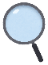 1.創辦「雲門舞集」動機
「貢獻家庭」之庭訓出身書香門第，從小就被叮囑要貢獻社會。
留美期間他親眼見證青年服務社會熱潮、臺灣退出聯合國等事件，燃起為臺灣行動的心志，而舞蹈也正是參與社會的一種切入口。
返回
2.「雲門舞集」大事記
1991年雲門復出及永續
2008年大火燒毀雲門舞集
2019年退休
1988年雲門無限期暫停
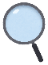 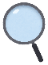 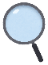 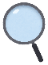 返回
2-1.雲門無限期暫停
臺灣人沉迷大家樂和股票
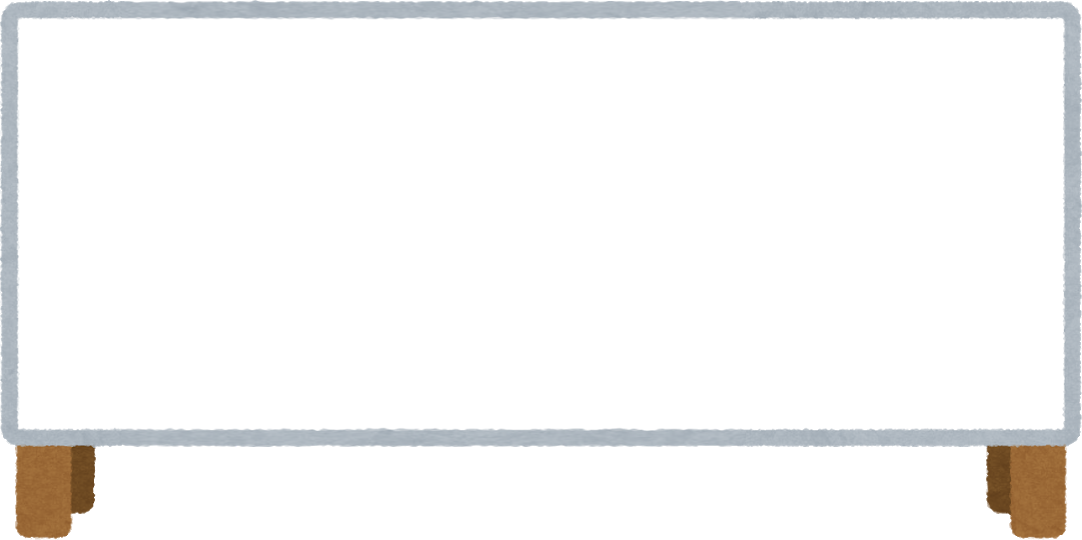 北藝大舞蹈系的教學和工作繁忙
花兩年時間做好準備，
成立15年的雲門舞集，1988年底，宣布無限期暫停！
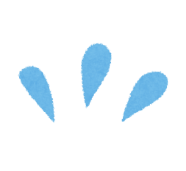 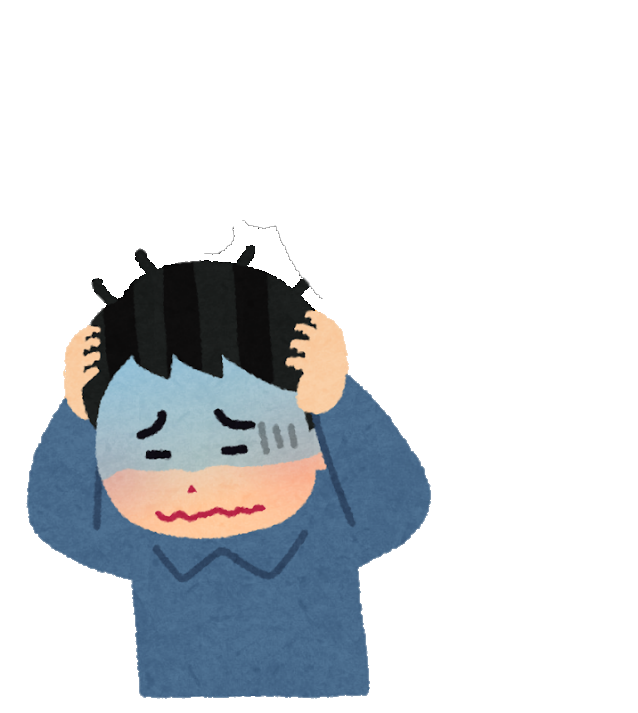 雲門的工作、編舞、發薪水
腳受傷
無法上臺
2-2.雲門復出及永續
1991年，計程車司機的鼓勵，讓林懷民發現雲門舞集是臺灣人共同的夢，於是他重新舞動雲門。
同時，因為社會觀念的逐漸開放、群眾的支持、媒體的報導，企業資助等因素，資金不再困窘。雲門2(附團)也順勢成立。
返回
2-2.雲門復出及永續
國泰金控決定每年贊助雲門舞集免費戶外公演。
雲門2每年到偏鄉小城、高中、大學校園巡迴演出。
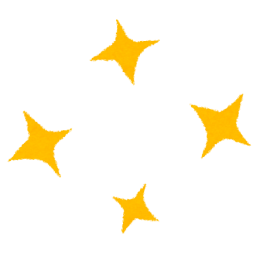 雲門永續經營之路的前景，逐漸成形。
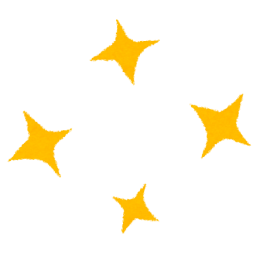 2-3.大火燒毀雲門舞集
2008年農曆初五，淡水八里雲門排練場大火，那些獨一無二的布景、道具和資料，全部付之一炬。這場大火，同樣也燒出表演團隊缺乏場地的問題。但是林懷民認為在人生中，什麼都可以被拿走，只有夢想不能。
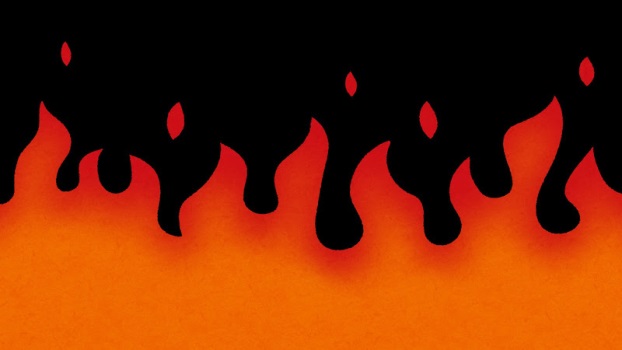 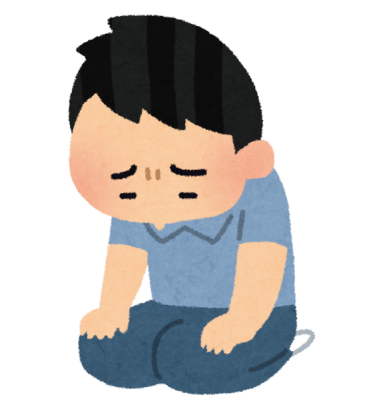 返回
2-3.大火燒毀雲門舞集
林懷民沒有被這場挫折擊倒，反而發誓要竭盡心力解決舞蹈表演的場地問題。
雲門在各方幫助之下，重建新的練舞場，並在林懷民的奔走訴求、許多人的支持與幫助之下；7年後，新的雲門劇場在淡水落成。
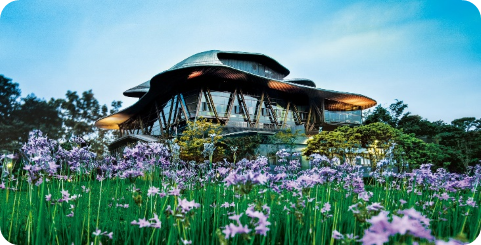 [Speaker Notes: 圖片出處：雲門官網
https://www.cloudgate.org.tw/cgt/about/architecture-and-environment]
返回
2-4.退休—把機會讓給年輕人
林懷民於2019年從藝術總監職位退休。他曾說：「我不想讓雲門變成博物館式的舞團，編舞若編到90歲，太辛苦，在我手上多幾個舞，或是少幾個舞，已不再重要，就讓年輕人接手吧。」
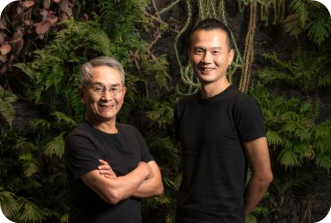 [Speaker Notes: 圖片出處：https://kknews.cc/culture/ok929z6.html]
返回
2-4.退休—把機會讓給年輕人
2020年起，雲門2的藝術總監鄭宗龍接棒雲門。
數位資深舞者也將跟隨林懷民離開雲門。沒有林懷民的雲門會變得怎麼樣？林懷民回答：「會更年輕。」
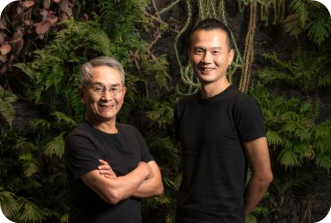 [Speaker Notes: 圖片出處：https://kknews.cc/culture/ok929z6.html]
評價與地位
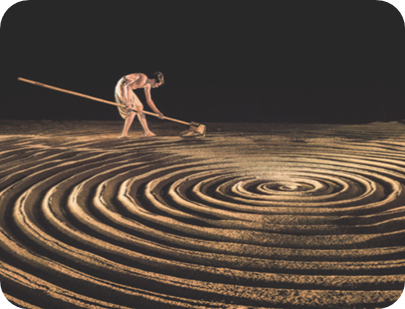 小 說
散 文
藝術領域
小說　《變形虹》及《蟬》
主 題
描寫1960年代年輕人的迷失、虛無、寂寞、漂泊。
偏重人物的心理、意識，對當時年輕人的精神面貌，刻劃十分傳神。
年輕人如何探尋自己的生活方式和人生理想。
中心思想
小說　《變形虹》及《蟬》
雖然，創辦雲門之後，林懷民便不再創作小說。但這兩本小說仍十分經典。
尤其是《蟬》，更被收藏入荷蘭萊頓大學亞洲圖書館中，亦曾由導演李國修改編成為舞臺劇。
《蟬》本書分為：穿紅襯衫的男孩、虹外虹、逝者、蟬與辭鄉五部，五個不同的愛情故事、五個從死寂而平庸生活中尋找真實自我的過程。
其中，＜蟬＞是林懷民三十多年前轟動一時的作品，也是奠定林懷民在文壇地位的一部作品。故事描寫幾個大學生在同窗時期的夢想、對未來的憧憬、相處的情誼與不經世事的輕狂。內容敘述年輕人對生與死的困惑，對同性異性情感的懵懂不安，對現實社會不滿的吶喊，還有好朋友死亡帶來的震撼悲傷等等情節緊湊、充滿張力的校園故事。
林懷民鮮活地描寫了三十年前西門町的一群年輕人，儘管時代遞換，書中對年輕人的心理描繪讀來仍絲絲入扣。年輕人的苦悶藏在內心，原因有許多，諸如社會背景、家庭環境、教育制度、經濟壓力 .等等都是。林懷民也曾年輕，他瞭解年輕人在喧囂都市中聽到蟬鳴的悸動、瞭解他們在漆黑的舞廳中撈取墮落的苦悶……。所以在這部小說中林懷民描寫諸多抽煙、喝酒、游泳、約會、戲沙、跳舞、同性戀以吞服安眠藥的場景，在這些男女混雜、龍蛇難分的歡樂場合中，作者毫不保留地把那一代年輕人的生活型態公諸於世，既不誇張，也不粉飾。
這是一部台灣同志文學的發軔,也是當代文學中,最早觸及同志問題以及60年代年輕人物的生命史觀的小說。與今天的年輕世代比較時，除了閱讀的興味外，我們更可貼切的看到各世代的差異和相似之處。
＜穿紅襯衫的男孩＞＜虹外虹＞＜逝者＞與＜辭鄉＞同樣描寫年輕人的故事，分別描述與親人、朋友相聚別離的感嘆、追求理想時的心高氣盛與豪情、面對愛情時的羞赧與不安，人物性格強烈而分明，一如舞蹈般華麗而深刻。
散文
主 題
海外學舞生涯、主持舞團的回憶。
現代舞代表人物、發展的介紹與評點。
中心思想
一如他的舞蹈，行雲流水。
行文簡扼，少有長篇描寫或刻意的細緻描摹，但流利明快， 富含形象與動態之美。
以寥寥數句清楚詮述概念、事件。
散文
林懷民寫作「倚舞臺立就」，往往數十分鐘便能完成一篇文章。理性、感性兼具，以冷靜筆調敘說人間現象，透顯出現實世界的荒謬，以及意在言外的無奈。
林懷民用他的散文，訴說舞蹈、推廣舞蹈，用舞蹈訴說他的所思所想，文學與舞蹈，相得益彰。
散文
詩人楊照說：「我們還是要慶幸：林懷民真能寫！要是當年他沒有本事寫這麼好的文章，『雲門』 不可能走那麼遠，臺灣也不可能成為一個「有『雲門』的社會。」
藝術領域
林懷民創辦「雲門舞集」，帶動了臺灣現代表演藝術的發展。
40多年來，雲門在舞臺上呈現許多經典舞作，取材於古典文學(九歌、紅樓夢)、民間故事(廖添丁、白蛇傳)、臺灣歷史(關於島嶼)、社會現象(薪傳、流浪者之歌)的衍化發揮，乃至前衛觀念的嘗試，舞碼豐富精良，被全世界公認是一流的頂尖舞團。雲門的成就，也就是林懷民的成就。
藝術領域
《紐約時報》：「林懷民輝煌成功地融合東西舞蹈技巧與劇場觀念。」
香港《南華早報》：「林懷民是亞洲的巨人、二十世紀偉大編舞家之一。」
2013年獲頒有「現代舞諾貝爾獎」美譽的「美國舞蹈節終身成就獎」。亦於聯合國教科文組織，代表全球舞蹈人士發表獻詞。
您所不知道的林懷民--贈送門票
林懷民曾與朋友到西門町貼海報，繞了一下午，只有一家皮鞋店願意張貼。朋友生氣地說社會不支持藝術，林懷民回應他「憑什麼每個人都得掛自己的海報？如果皮鞋店將他的海報送到你家，你掛不掛？」有人願意張貼，林懷民就很開心，並贈送老闆雲門演出的門票。
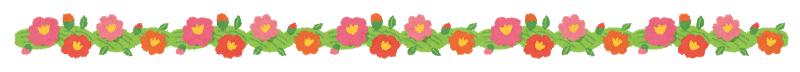 [Speaker Notes: 推薦觀看：
本影片10分鐘，推薦全部觀看。

影片出處：天下雜誌。【下一站｜林懷民】青春住了林懷民]
您所不知道的林懷民--不准解散雲門
古典戲曲專家俞大綱總是以「多了一張票」為理由，帶著林懷民看京劇，並且為他講解當中的結構與文學典故。後來林懷民在俞大綱的書房裡，因為承受不住諸項事務沉重的壓力，向俞大綱表示想解散雲門舞集。俞大綱嚴肅地說：「你還年輕，一定要做下去。我年紀一大把了，仍然支持著你們。」講到後來，甚至拍桌子說：「不准解散。」
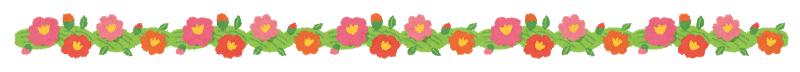 [Speaker Notes: 推薦觀看：
本影片10分鐘，推薦全部觀看。

影片出處：天下雜誌。【下一站｜林懷民】青春住了林懷民]
您所不知道的林懷民--不准解散雲門
林懷民曾說沒有俞大綱老師的啟發，不會有雲門的誕生。前輩的厚愛、勉勵、教誨與期待，讓林懷民的藝術陶養中包涵了中國古典戲曲的養分，雲門舞集更是一直堅持至今。
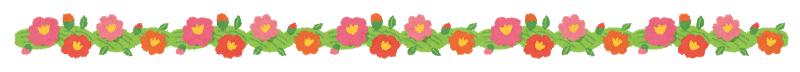 [Speaker Notes: 推薦觀看：
本影片10分鐘，推薦全部觀看。

影片出處：天下雜誌。【下一站｜林懷民】青春住了林懷民]
您所不知道的林懷民
此影片為天下雜誌訪問雲門的微紀錄片，可以看到旁人眼中的林懷民，最後再用林懷民本人的訴說結尾。
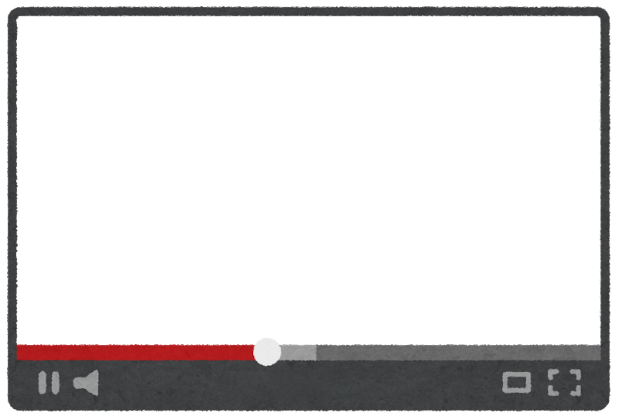 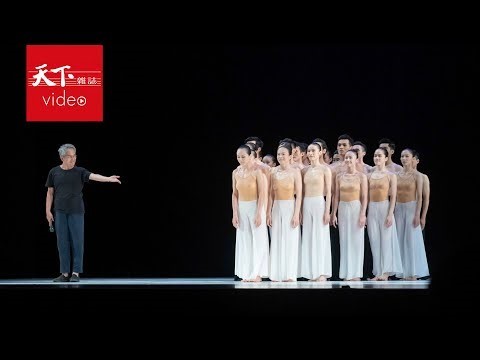 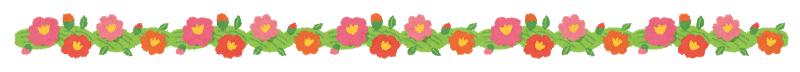 [Speaker Notes: 推薦觀看：
本影片10分鐘，推薦全部觀看。

影片出處：天下雜誌。【下一站｜林懷民】青春住了林懷民]
您所不知道的林懷民
推薦觀看影片最前面林懷民講自己懶惰、愛吃泡麵；以及最後面他對自己及創作的陳述。
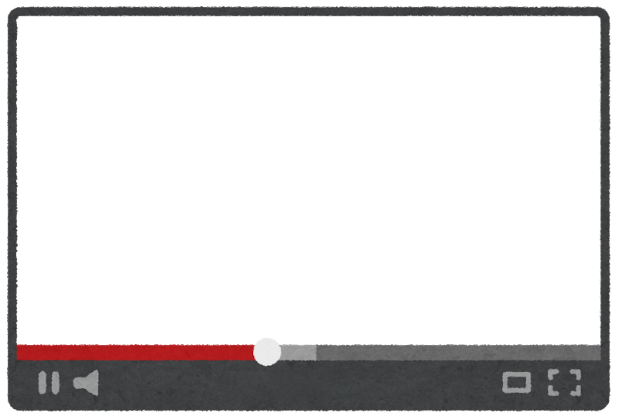 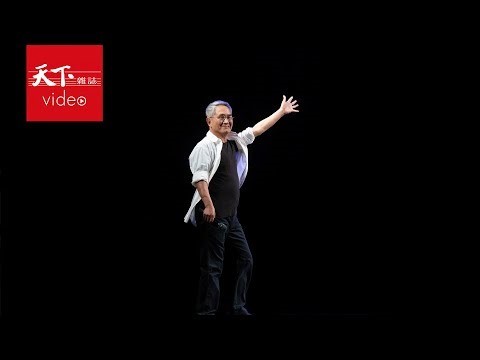 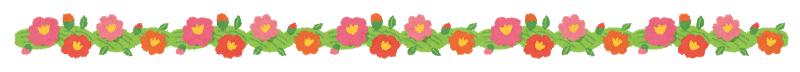 [Speaker Notes: 推薦觀看：
本影片24分鐘，推薦觀看00:00~00:57、17:48~22:44兩個段落

影片出處：天下雜誌。【下一站｜林懷民】特別企劃 線上首映]
您所不知道的林懷民
簡述林懷民從創辦雲門到如今的歷程。
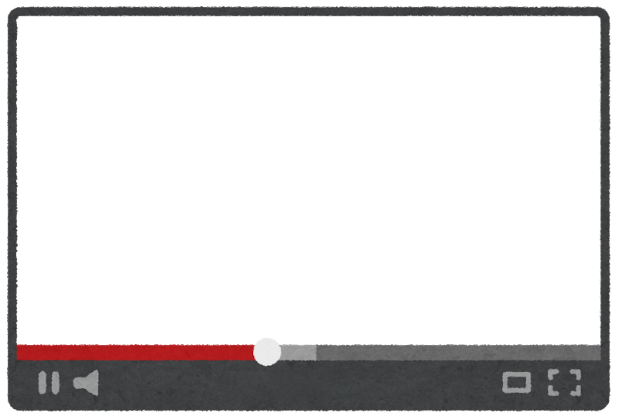 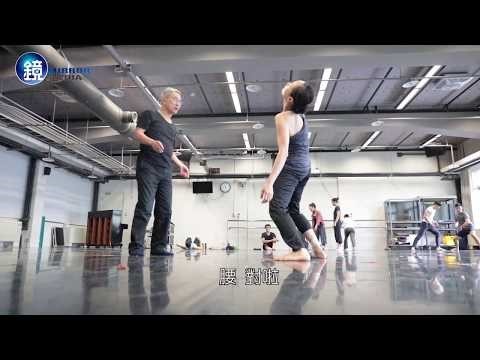 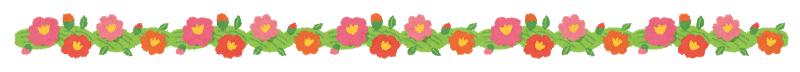 [Speaker Notes: 推薦觀看：
本影片4:05，可作為本課內容總結與複習，推薦全部觀看

影片出處：《鏡週刊 一鏡到底 》時間的祕密 林懷民與雲門舞集的故事]
目次
問題3
問題4
返回
林懷民的編舞有何特色？
融合東西方舞蹈技巧與劇場觀念，編創許多經典舞作。
目次
問題3
問題4
返回
林懷民的小說與散文創作有何特色？
小說以年輕人追尋理想為主題，刻劃傳神。
散文多寫舞蹈生涯，敘事簡潔，富含形象與動態之美。
課文探究
4
各位朋友大家好，我是林懷民。……
然而，雲門舞集在一九八八年宣布暫停。……
一
四
雲門是臺灣第一個職業舞團，……
一九九○年，我從美國回到臺北第二天，……
二
五
臺中演完，我們搬到中山堂作臺北首演，……
幾年前，我到印度菩提迦耶朝聖。……
三
六
課本P.24
段旨
段析
一
各位朋友大家好，我是林懷民。
		我覺得自己是一顆滾動的石頭，永遠在東張西望，希望看到一個更明亮的太陽。如果明天和今天完全一樣的話，我肯定是不要起床的。
一
表示好奇與想要多方嘗試
隱喻
二
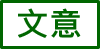 盼望有更新奇、不同的事物來吸引自己
借喻
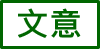 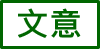 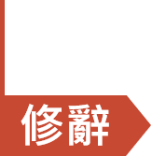 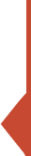 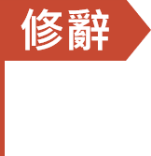 不喜歡一成不變的生活
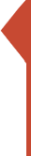 課本P.24
段旨
段析
一
呼應「是一顆滾動的石頭，我永遠在東張西望，希望看到一個更明亮的太陽」
大學聯考，我進了政大念法律系，一年後轉到新聞系。後來到美國繼續念新聞，一個學期之後轉到英文系的「作家工作坊」，同時開始學現代舞。
三
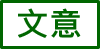 在不同領域間的滾動 : 不斷尋找人生志業所在
課本P.24
段旨
段析
一
二十五歲那年，我回到政大教書，大概是最年輕的講師。
　　第二年，我給自己闖了個大禍：我創辦了雲門舞集。
四
1.演講的特點 : 以驚人之語引發聽眾的好奇心
返回
〈第一大段〉段旨
目次
創辦雲門舞集的緣起。
*本課以「順敘法」方式書寫。
返回
〈第一大段〉段析
目次
先剖析自己好奇的個性以及涉獵諸多領域的特質（法律、新聞、文學、舞蹈），再延伸至創辦了雲門舞集，暗示此項挑戰一直延續至今，也督促著自己必須不斷地學習。
課本P.25
段旨
段析
提問
閱讀檢測
二
雲門是臺灣第一個職業舞團，在這之前沒有人以藝術性舞蹈表演安身立命。大家嚇了一跳：這個年輕作家寫得很好，怎麼變成這個樣子？我的朋友說我的頭殼壞去！
五
激問
大家疑惑一位前途看好的新銳作家為什麼會選藝術性舞蹈作為職業
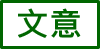 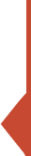 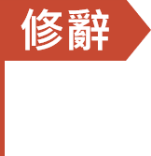 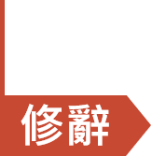 飛白
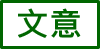 朋友對於林懷民的決定覺得不可置信
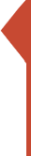 課本P.25
段旨
段析
提問
閱讀檢測
二
我的父親跟我說過一句話：「舞蹈家是所有藝術家裡面最偉大的，因為他用身體來表達，最辛苦也最艱難。」但是，他也說：「跳舞可能是一個乞丐的行業啦！」
六
藉父親的畫側重說明舞蹈家的偉大和艱難
會有維持生計的問題
課本P.25
段旨
段析
提問
閱讀檢測
二
母親對孩子的擔憂與關愛
十年前，母親過世之後，我們在她的遺物裡面發現一本用我名字存款的存摺，裡面有一百多萬。原來，三十年過去了，她始終在擔心，這個兒子有一天會餓死，所以她省吃儉用，幫我存了這筆錢，其他的兄弟都沒有。
七
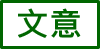 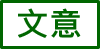 母親始終不相信跳舞能維持生計
課本P.26
段旨
段析
提問
閱讀檢測
二
為什麼去做這個事呢？從小，我的父母親要求我們要服務人群。我在六○年代成長，那是年輕人的時代：披頭四、嬉皮、年輕人反戰，爭人權。
提問
八
作者創辦舞團之因 :1. 父母教誨
音譯
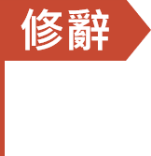 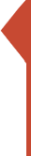 課本P.26
段旨
段析
提問
閱讀檢測
二
金恩博士說：「我有一個夢。」那是民權運動的一個高潮。六○年代教我們：年輕人有責任，而且有能力來改變這個社會，改變世界。
引用(明引)
人性化
作者創辦舞團之因 : 2.時代背景
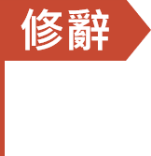 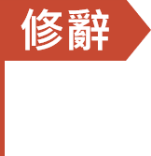 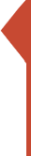 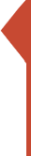 課本P.26
段旨
段析
提問
閱讀檢測
二
作者創辦舞團之因 : 3.個人興趣(喜歡跳舞，也認識一群志同道合的人)
創立雲門舞集的初衷
我回到臺灣的時候，遇到一些很愛跳舞的女孩子。我就想，臺灣人很愛看跳舞，可是沒有自己的職業舞團，我們來成立自己的舞團吧！那個時候，我們心裡想的舞臺不在紐約、倫敦、巴黎、莫斯科，
九
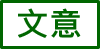 課本P.26
段旨
段析
提問
閱讀檢測
二
ㄧ心一意只想到學校為學生演出，到社區為民眾表演。
　　父親的提醒使我從一開始就知道，這輩子可能買不起自己的房子。但是，「頭殼壞去了」，就做吧！
強調舞團的創辦初衷乃是為了更多普羅大眾表演
十
課本P.26
段旨
段析
提問
閱讀檢測
二
一九七三年九月二十九日，雲門舞集在臺中中興堂創團首演。早上我忽然發現，今天正是雲門創團首演的四十週年紀念日！
十一
2.演講的特點 : 以時間的巧合拉近與聽眾的距離
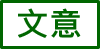 一做就堅持了四十年
返回
〈第二大段〉段旨
目次
親友們對於創辦雲門的態度。
返回
〈第二大段〉段析
目次
先說明親友反對林懷民以舞蹈為職業的原因：因為擔心他的生計。
再敘述自己堅持下去的原因：因為父母教誨林懷民要服務人群，讓他想藉由跳舞來改變社會。
目次
問題5【閱讀檢測】
根據第二大段內容，分析林懷民創辦舞團的原因為何？
時代背景：六○年代國際間興起一股年輕人改變世界的風潮，林懷民成長於當時，受到激盪，心中充滿奉獻社會的理想。
父母教誨：小時候，林懷民的父母親便要求小孩必須具有服務人群的觀念。長大後，看到臺灣沒有自己的舞團，便想為臺灣創辦一個屬於臺灣人自己的舞團。
目次
問題5【閱讀檢測】
返回
根據第二大段內容，分析林懷民創辦舞團的原因為何？
個人興趣：林懷民喜歡跳舞，也認識一群志同道合的人，於是一起組團跳舞。
課本P.27
段旨
段析
提問
閱讀檢測
三
臺中演完，我們搬到中山堂作臺北首演，居然賣掉三千多張票，外面還有黃牛。大家都非常高興。我卻有三個月的精神崩潰。因為雲門是臺灣第一個職業舞團，社會沒有前例可循，沒有這樣的生態，ㄧ切要自己摸索學習。
十二
借代
映襯
演出門票銷售情況超乎想像的好
辨
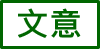 因為想到舞團的下一步: 1 - 6
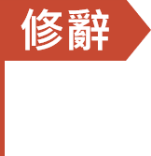 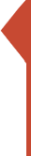 〈第三大段〉義辨：黃牛
目次
返回
〈第三大段〉義辨：黃牛
目次
課本P.27~P.28
段旨
段析
提問
閱讀檢測
三
要人的性命，使人死亡。比喻非常痛苦難耐
更要命的是，我只學過一點舞蹈，只會跳一點點，我也沒編過幾個舞，下面要怎麼辦？從那時起，我開始認真的自學編舞。
　　這麼多年來，我從舞者的身上看到、瞭解到什麼叫做身體，什麼叫做動作。
三個月的精神崩潰,是因為想到舞團的下一步: 1. 舞團沒有編舞家
懸問
2.如何精進舞蹈
十三
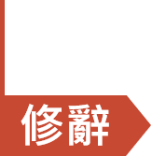 3. 舞團只有舞者，沒有其他專業人員
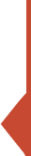 課本P.28
段旨
段析
提問
閱讀檢測
三
4.如何抓住觀眾
我在演出的場合，從觀眾的反應來學習怎麼樣編出有效溝通的舞。但是雲門的工作不僅是編舞而已。七○年代、八○年代，我管人事、行政，還要出去募款，維繫舞團的生存。出去跟人伸手要錢，對我來講是有點艱難的事情。
5.如何管理人事
辨
6.經費來源
返回
〈第三大段〉字辨：募
目次
課本P.28
段旨
段析
提問
閱讀檢測
三
喔，我爸爸說過了，這可能是個乞丐的行業！
　　我原是一個寫小說的年輕人，突然必須走出書房，走出排練室，去跟人家訴求，請人家幫忙。因為雲門，我走出來了，就像現在從這個紅框框走出來。那是一個很棒的事情，
十四
呼應末段 : 年輕的另外一個名字叫做「勇敢」，不要害怕！
課本P.28
段旨
段析
提問
閱讀檢測
三
正面相遇。照面，面對面相遇
我跟很多人打了照面，開始認識很多人。
　　被拒絕的時候，我坦然。我十四歲開始寫小說，常常被退稿，所以被拒絕不覺得很受傷。但是，有人願意幫助你的時候，要非常珍惜，那是一輩子的恩情。
十五
課本P.28
段旨
段析
提問
閱讀檢測
三
因為人家來找我做什麼的時候，我也不一定會答應。同時也要意識到那些協助和鼓勵後面的期待。我就用這樣的心情繼續走，有時一天工作到十八小時、二十小時。到今天為止，我差不多每天工作十六個小時。
以同理心感恩別人的幫助
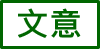 課本P.29
段旨
段析
提問
閱讀檢測
三
指突破既有思維，力求創新
不只是創作，我要學習生活，學習怎樣變頭腦去創作，其他的事情也要照顧到。為什麼呢？因為，我手頭上捧著許多舞者的青春。
　　當他們的同班同學畢業後，開了舞蹈社，買了汽車，付了頭期款住進公寓大樓的時候，
十六
形象化/物性化
排比
十七
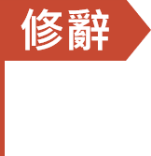 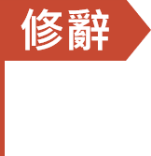 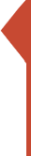 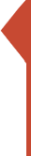 課本P.29
段旨
段析
提問
閱讀檢測
三
雲門的舞者，像世界各國的職業舞者，一天八小時跳舞，工作非常辛苦，收入非常微薄。我不能辜負他們，要給他們有好的舞跳，有很棒的舞臺給他們表演。對幫助雲門的人，我也不能辜負他們的期待。
映襯
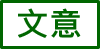 對雲門的舞者與幫助雲門的人都有責任
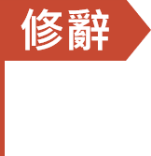 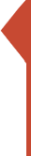 課本P.29
段旨
段析
提問
閱讀檢測
三
強調作者透過身體力行、突破現實困境以堅持創辦舞團的初衷
更重要的，我覺得我不應該背棄年輕時出發的那一點點頭殼壞去的……那樣一個想像，我必須證明我頭殼沒有壞去，我要證明是其他人的頭殼壞去。
十八
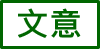 映襯
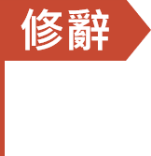 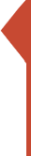 返回
〈第三大段〉段旨
目次
草創雲門的艱辛與負擔。
返回
〈第三大段〉段析
目次
說明藝術工作者不為人知的辛酸。首演的成功(首演告捷)為林懷民帶來更多壓力。在兼顧諸多瑣事的過程中，林懷民感受到他對舞者、對贊助雲門者均有責任，因此在實
際生活與精神層面均形成沉重負擔。
目次
問題6【閱讀檢測】
第三大段提到，雲門演出門票熱銷，大家都很高興，為何林懷民卻陷入煩惱之中？
創立舞團，原本只想到學校、社區，跳給學生、居民欣賞。首演告捷，眾人歡欣雀躍。林懷民想到的卻是舞團的下一步。他所煩惱的事大抵如下：
舞團沒有編舞家：為了不辜負群眾的支持，舞團勢必要推出更好的舞作，但誰來編舞？
目次
問題6【閱讀檢測】
第三大段提到，雲門演出門票熱銷，大家都很高興，為何林懷民卻陷入煩惱之中？
舞團只有舞者，沒有其他專業人員：舞團若要持續運作，燈光、布景、服裝、舞臺設計……等各方面專業人才從何而來？
如何管理人事：團員們都是一群還在校園、或甫出校園的年輕人，尚未經過職場歷練，如何管理、陪伴、訓練？
目次
問題6【閱讀檢測】
第三大段提到，雲門演出門票熱銷，大家都很高興，為何林懷民卻陷入煩惱之中？
經費哪裡來：雲門是一支職業舞團，團員們以跳舞維生，人事薪資及各種費用，從何而來？
如何抓住觀眾：在此之前，臺灣沒有現代舞團，首演叫好叫座，也許是民眾對新事物的好奇心，如何長期抓住觀眾的心，並吸引更多觀眾群呢？
目次
問題6【閱讀檢測】
返回
第三大段提到，雲門演出門票熱銷，大家都很高興，為何林懷民卻陷入煩惱之中？
如何精進舞蹈：舞者們，包括林懷民自己，對現代舞都只是初學者。如何精進舞技、加強訓練，讓舞作更精緻成熟？
凡此種種，都是林懷民瞻望前途，所憂慮之事。
課本P.29~P.30
段旨
段析
提問
閱讀檢測
四
然而，雲門舞集在一九八八年宣布暫停。
　　我一出了學校進入社會，就進入雲門這個很奇怪的行業。我好像住在一個洗衣機裡面，迴旋，攪動著。
十九
二十
明喻
過著不停忙碌的生活
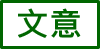 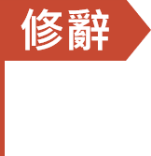 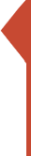 課本P.30
段旨
段析
提問
閱讀檢測
四
快樂嗎？沒有想過，但大概還可以活下去吧！我是這樣想的。我一直把自己當做雲門的一個小齒輪。
提問
認為自己只是雲門的工作人員之一，因為大家共同努力，雲門才能持續運轉
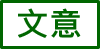 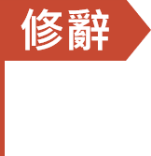 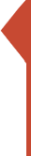 課本P.30
段旨
段析
提問
閱讀檢測
四
人不能一直沉浸在外界的讚美與榮耀當中，還是要謙虛地生活與工作
報紙上刊登的林懷民和得獎的林懷民，不會跟我一起回家。我過我的日子，我做我的工作。如果我把自己膨脹得很大的話，也許臺灣容不下我，也許我會離開臺灣。
二一
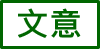 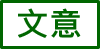 倘若因成名而驕傲自滿，可能會覺得當時的臺灣容不下我，可能會到國外追求更輝煌的成功。(勿因成名而驕傲自滿)
返回
如果我把自己膨脹得很大的話，也許臺灣容不下我，也許我會離開臺灣
倘若因成名而驕傲自滿，可能會覺得當時的臺灣容不下我，可能會到國外追求更輝煌的成功。
課本P.30
段旨
段析
提問
閱讀檢測
四
我不能管外國藝術家是怎樣工作、生活，我們在臺灣，在這樣的時代，這樣的環境工作，就得這樣往前走。我是個小齒輪，我就這樣的工作，但是齒輪也會有疲倦的時候。
隱喻
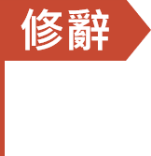 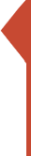 借喻
課本P.30
段旨
段析
提問
閱讀檢測
四
一九八三年我創辦了北藝大舞蹈系，雲門與舞蹈系，我過著蠟燭兩頭燒的日子。同時，我必須面對資深舞者的前途。當年餓著肚子一起跳舞，一起創團的舞者，有幾位結了婚，
二二
略喻
同時要兼顧舞團與舞蹈系的工作
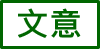 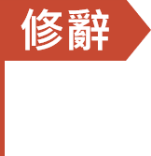 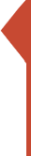 四
課本P.30~P.31
段旨
段析
提問
閱讀檢測
第22段 : 因為作者在過度憂勞下擔心自己無法持續創新、編出好舞作而延續舞團聲望，又顧念舞者的生計問題，決定先暫時沉潛並精進實力
有孩子了，我不知道如何安頓他們的下半生。我也要面對我自己：如果繼續這麼忙碌，還能編出更好的舞嗎？
　　一九八六年，我覺得力竭，決定把雲門停掉。
最能體現「抉擇與掙扎」意義
二三
呼應前文的「我過著蠟燭兩頭燒的日子」
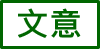 課本P.31
段旨
段析
提問
閱讀檢測
四
我們用兩年的時間執行暫停的計畫，安頓資深的舞者，讓他們找到新的工作，安排年輕舞者到美國繼續學習。
　　八八年宣布暫停的時候，
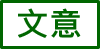 呼應前文「安頓他們的下半生」，這是林懷民對舞者負起的責任。
1. 負責任、有擔當 2. 深謀遠慮
二四
1.正向、積極的處世觀
2.停止，是另一種前進
3.舞者實力沒有停滯，而是精進
4.真誠面對自我，承認能力有限
課本P.31
段旨
段析
提問
閱讀檢測
四
社會有很多惋惜的聲音。可是，我覺得把雲門停掉，是我一輩子最好的作品之一。因為你面對了，反省了，你知道你不行，就停下來充實自己，再想下面該怎麼走。
映襯
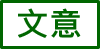 坦承自己的極限與不足
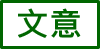 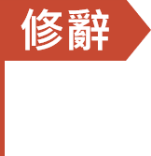 暫停不是結束，而是為下一段人生儲備能量，
　尋找再度出發的方向
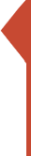 課本P.31
段旨
段析
提問
閱讀檢測
四
宣布暫停時，雲門有八國的邀約，從來沒有這麼多，但不必惋惜。因為八國巡演只不過是坐更多次的飛機，回到臺北下飛機時，一樣是沒有錢、人更累，所以就停掉了。
二五
返回
〈第四大段〉段旨
目次
暫停雲門的心路歷程。
返回
〈第四大段〉段析
目次
說明暫停雲門的原因是因為太忙碌。暫停，才有時間自我反省、計畫未來、安頓舞者。也為後文雲門復出埋下伏筆。
問題8【閱讀檢測】
目次
問題7【閱讀檢測】
林懷民為什麼停掉雲門？又為什麼說這是他一輩子最好的作品之一？
停掉原因：
(1)


(2)
心疲：十多年來，林懷民像住在洗衣機裡不斷攪動，人事、募款、訓練、編舞……各方面壓力壓得他透不過氣。
力竭：為培育臺灣舞蹈人才，他創辦北藝大舞蹈系，教學與行政，工作繁重，還要帶領舞團。
問題8【閱讀檢測】
目次
問題7【閱讀檢測】
林懷民為什麼停掉雲門？又為什麼說這是他一輩子最好的作品之一？
(3)
十多年來，每天工作十六小時以上，體力實在負荷不了。
憂慮：過度勞累之下，他擔心自己無法持續創新，編出好舞作。他擔心舞團十多年來累積的聲望無法持續，擔心每天辛苦跳舞的舞者生計無所著落。基於以上種種原因，他決定停團，讓大夥休息、沉潛。
問題8【閱讀檢測】
目次
問題7【閱讀檢測】
林懷民為什麼停掉雲門？又為什麼說這是他一輩子最好的作品之一？
他這麼說可能有四個原因：
(1)


(2)
正向、積極的處世觀：林懷民對於自己所做的決定，都會認真慎重執行，把事情處理到最好的情況，同時也會從正向觀點來看待自己的決定。
停止，是另一種前進：同時兼顧雲門和臺北藝術大學舞蹈系的林懷民，知道自己如果繼續這麼忙碌，
問題8【閱讀檢測】
目次
問題7【閱讀檢測】
林懷民為什麼停掉雲門？又為什麼說這是他一輩子最好的作品之一？
可能無法編出更好的舞作。因此暫停雲門，才有餘力充實自我，為未來儲備精力。
(3)舞者實力沒有停滯，而是精進：雖然雲門暫停，但是林懷民安排資深舞者找工作，年輕舞者到美國學習。雲門的成員沒有停止成長，而是繼續前進，等待下一次上臺的機會，醞釀更好的演出。
問題8【閱讀檢測】
目次
問題7【閱讀檢測】
返回
林懷民為什麼停掉雲門？又為什麼說這是他一輩子最好的作品之一？
(4)
真誠面對自我，承認能力有限：唯有正視自己目前的狀況，才能更明白自己匱乏之處，也才會更清楚下一步該往哪裡走，不會只是虛耗體力，終至枯竭。
問題8【閱讀檢測】
目次
問題7【閱讀檢測】
返回
雲門舞集一九八六年決定停辦，為何一九八八年才宣布？由此可看出林懷民的何種做事態度？
他用兩年時間，執行暫停的計畫，安頓好舞者，然後才宣布解散。
負責任、有擔當——費力幫舞者安排去處，或轉換工作、或進修。讓他們不至於因舞團停辦而陷入困境。
深謀遠慮——讓年輕舞者繼續深造，為日後的復出，預作準備。
(1)


(2)
課本P.32
段旨
段析
提問
閱讀檢測
五
一九九○年，我從美國回到臺北第二天，一位計程車司機問我：雲門為什麼停掉了？我說，表演藝術在臺灣是很難生存的，我舉例說明我沒辦法突破的現實困境。司機先生表示他能理解，也很同情。
二六
課本P.32
段旨
段析
提問
閱讀檢測
五
但是我要下車前，他跟我說，林老師，在臺北這樣混亂的交通裡討生活，也不好過，每個行業都有艱難的地方。
　　他說：「臺灣需要有雲門舞集。」
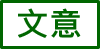 各行各業皆有辛酸，但大家仍舊堅持生活下去，司機的話暗示林懷民雲門的表演應該要繼續
二七
課本P.32
段旨
段析
提問
閱讀檢測
五
車子開走的時候，他大聲喊：「林老師加油！」
　　我站在路邊，萬分羞慚：我不僅背棄了出發時對自己的想像跟期待，背棄了許多支持雲門的人，也背棄年輕時覺得要去服務的基層民眾。
二八
二九
五
課本P.32
段旨
段析
提問
閱讀檢測
作者與舞團的負責人藉由舞團的休息期間至世界各地遊覽與深造，累積更多專業知識，辦團心態也日趨成熟
映襯
一九九一年，雲門復出。我發現，雲門的暫停，成為復出後的雲門最大的資產。離開雲門三年間，我在東南亞逛來逛去，豐富了視野。我們的技術總監到耶魯深造，行政總監到加州拿了MBA。
三十
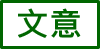 雲門的領導群自我充實後，變得更有想法，也更為專業，已經準備好帶領雲門重新上路
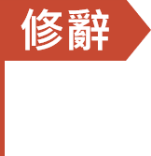 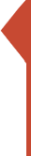 課本P.32~P.33
段旨
段析
提問
閱讀檢測
五
回到臺灣的時候，我們不再只是熱情的、「頭殼壞去」的年輕人，我們多了專業觀念，人也成熟了一點。最偉大的收穫是不同的心態：解散都解散了，了不起再解散一次就完了，有啥米好驚的？
飛白、激問
3.演講的特點 : 不時以閩南語穿插其中，顯得親切生動
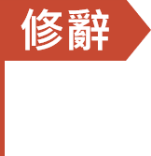 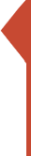 *行文中把語文中的方言、俚語、口吃、錯別，故意加以記錄或援用的修辭方法，叫做「飛白」，例如：林懷民〈雲裡找門〉一文中的「頭殼壞去」、「有啥米好驚」、「暗煞煞」皆屬之。
(A)范進唯唯連聲，叫「渾家」把腸子煮了，燙起酒來　
(B)劉姥姥道：去了金的，又是銀的，到底不及「俺們」那個伏手　
(C)就算買賣，就是有錢的「交關」，不是白要，亦不能說是贈與　
(D)哥兒已經到第三本《詩經》，什麼「呦呦鹿鳴，荷葉浮萍」。小的不敢撒謊　
解析(A)援用方言：「渾家」指古人謙稱自己妻子的一種說法。吳敬梓〈范進中舉〉 (B) 援用方言：「俺」是北方方言，意思為「我」或「我們」。曹雪芹〈劉姥姥進大觀園〉　 (C)援用方言：「交關」是閩南語，指交易。賴河〈一桿「稱仔」〉　 (D)援用錯別：「呦呦鹿鳴，荷葉浮萍」，正確的原詩應是：「呦呦鹿鳴，食野之苹」。曹雪芹《紅樓夢》
《詩經 鹿鳴》呦呦一ㄡ鹿鳴，食野之苹。我有嘉賓，鼓瑟吹笙。吹笙鼓簧，承筐是將。人之好我，示我周行。
一羣鹿兒呦呦叫，在那原野吃艾蒿。我有一批好賓客,彈琴吹笙奏樂調。一吹笙管振簧片，捧筐獻禮禮周到。人們待我真友善，指示大道樂遵照。
周代宴饗之禮——包括賓主關係、宴樂概況，可以有一個大概的瞭解。
此詩原是君王宴請群臣時所唱，後來逐漸推廣到民間，在鄉人的宴會上也可唱。朱熹這一推測該是符合事實的，直到東漢末年曹操作《短歌行》，還引用了此詩首章前四句，表示了渴求賢才的願望，說明千餘年後此詩還有一定的影響。
課本P.33
段旨
段析
提問
閱讀檢測
五
復出的雲門希望朝著永續的方向來經營。這時臺灣經濟已經發展到一個程度，企業界開始具體贊助雲門，舞團得以穩定發展。舞者持續進步。我不再急躁，編出比較好的作品。
　　今天，創團的四十年後，
三一
三二
課本P.33
段旨
段析
提問
閱讀檢測
五
始終不忘初衷，將表演帶入社區，為學生、為基層民眾而表演
雲門長年海外巡演，雲門	2深入偏鄉小城演出，在大學駐校。在國泰金控的支持下，雲門每年舉辦免費戶外公演，每一場觀眾至少三萬，有時到八萬人。這是全世界最大的一個舞蹈演出。觀眾這麼多，
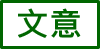 課本P.33~P.34
段旨
段析
提問
閱讀檢測
五
說明了社會對精神生活的需求有這麼大，我覺得我們要做得更好。演出時觀眾秩序井然，離開的時候，廣場上沒有一張紙屑。臺灣人這麼棒！我們要做得更好！
課本P.34
段旨
段析
提問
閱讀檢測
五
在國外常常有人問我，你們離開臺北，到南部、到臺東演出，是不是推出比較「通俗」的節目？不是，一樣的節目也在紐約、倫敦、莫斯科、巴黎上演，因為臺灣人就是這麼的棒！
三三
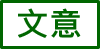 國外人士認為，藝術品味存在城鄉差距。林懷民的精緻舞蹈藝術，卻能全民共賞，展現了臺灣人的審美能力
課本P.35
段旨
段析
提問
閱讀檢測
五
九○年代以後，國際上越來越肯定我是一個世界ㄧ流的編舞家，也給了我不少獎項。我必須說，我是這幾十萬觀眾訓練出來的。為什麼呢？因為天下沒有不好的觀眾，只有不好的演出。在戶外幾萬人的場合，如果你不能拿出讓他們目不轉睛的作品，
三四
提問
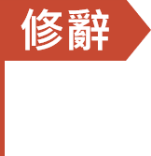 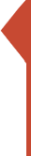 課本P.35
段旨
段析
提問
閱讀檢測
五
小朋友就開始鬧，大人就走掉，秩序就亂了。如何讓觀眾坐在那裡安靜看舞，是我最大的挑戰。我想，戶外演出幾萬名觀眾通過的作品，《紐約時報》也要買單！是的，我是這些普羅觀眾訓練出來的編舞家。
編舞家的實力是藉由次次完成戶外演出時幾萬名觀眾的肯定所訓練而成
返回
《紐約時報》
美國的一份報紙（The New York Times，簡寫為NYT或NYTimes），總部設在紐約，曾獲得一百三十項以上的普立茲獎（美國新聞界最高榮譽）。讀者眾多，具有全球影響力
課本P.35
段旨
段析
提問
閱讀檢測
五
今年四月，我參加大甲媽祖遶境。神轎在溪州ㄧ個小廟駐駕，早上三點鐘，暗煞煞的，一位農村婦人從人群走出來，拉住我的手，用臺語跟我說：
三五
也可以作「繞」境
指媽祖鑾駕在此停留
飛白
課本P.35
段旨
段析
提問
閱讀檢測
五
4.演講的特點 : 以小人物互動故事來增強演講的情感渲染力
「林先生，多謝你美麗的藝術。」這一句話，從基層的朋友口中講出來！我覺得，啊——四十年的辛苦……能夠求魚得魚，能夠這樣子的白掉頭髮，真是一件幸福的事。
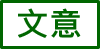 如願以償。一般作「求仁得仁」
做動詞用，指頭髮變白
得到基層民眾的肯定，不僅一償林懷民的宿願，
　更代表他實踐了父母的教誨「服務人群」
返回
〈第五大段〉段旨
目次
說明雲門復出的契機。
返回
〈第五大段〉段析
目次
計程車司機的鼓勵、四散各地的同事學成歸來、林懷民充電飽足，共同匯聚成雲門復出的動力。復出之後，雲門朝向永續的方向走，表演的場所更大，各界支援的資金更多，也獲得基層民眾的肯定。
目次
問題9【閱讀檢測】
復出後的雲門相較於昔日的雲門，有哪些改變？
雲門暫停期間，林懷民四處流浪，疲憊的心靈得到充實。舞者們各自進修，不論是專業素養、心態、眼界各方面都有所突破。相較於昔日，雲門有以下的改變：
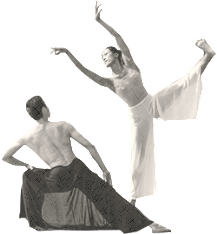 目次
問題9【閱讀檢測】
返回
復出後的雲門相較於昔日的雲門，有哪些改變？
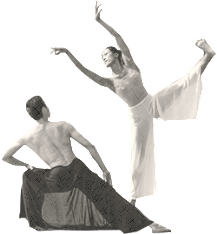 課本P.36
段旨
段析
提問
閱讀檢測
六
幾年前，我到印度菩提迦 耶朝聖。那是佛祖得道的地方。大覺寺菩提樹枝葉扶疏，各國信徒虔誠禮拜。廟關門的時候，我跟著人群走出來，突然後面有人問我：
ㄐㄧㄚ
三六
形容植物枝葉繁茂的樣子
返回
菩提樹
植物名，有二種。第一種為桑科榕屬，喬木。葉子長形而尾端尖銳，邊緣呈波浪狀。果實扁圓形，也稱為「覺樹」、「思惟樹」。第二種為田麻科菩提樹屬，落葉喬木。葉子像心臟的形狀，開黃褐色的花，而後結果。果實可以做念佛珠。相傳佛陀釋迦牟尼在印度 菩提迦耶的菩提樹下悟道
課本P.36
段旨
段析
提問
閱讀檢測
六
「你是臺灣來的嗎？」我回頭一看，是位喇 嘛 ，卻說著一口漂亮的普通話。
　　我請他到路邊的茶座去喝茶。他告訴我，他是山東人，為了想當喇嘛，用幾年的時間流浪，一路打工，終於到了拉薩，在廟裡頭幫忙。
三七
˙
ˇ
ㄌㄚ
ㄇㄚ
課本P.36
段旨
段析
提問
閱讀檢測
六
後來，他想見達賴喇嘛，就從拉薩往尼泊爾走，到了邊界被解放軍捉回去關了一年。放出來，他繼續走，又被捉回去關了一年多。第三次，他偷渡成功，抵達印度，見到了達賴喇嘛。
實踐理想的堅定正如林懷民長年來對舞團的堅持
課本P.36
段旨
段析
提問
閱讀檢測
六
我問他，那你現在想做什麼？他說，我想回西藏。那不是又要被捉起來關嗎？他說：「在哪裡都是一樣的。」離開他之後，我回過頭，看到他把茶座的桌子清一清，躺下去，
三八
課本P.36
段旨
段析
提問
閱讀檢測
六
袈裟一披，要睡覺了，在樹下，印度ㄧ月的寒冬裡。
　　真的「在哪裡都是一樣的」！他是我的上師。
心無罣礙的修行如林懷民從不戀棧外在聲譽，只為雲門勤懇努力
三九
與喇嘛的談話使林懷民有了醒悟。
作者以喇嘛經歷說明實踐夢想的態度應有：用心堅定、心無罣礙、降低欲望等，同時也與自己的經歷相呼應
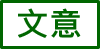 課本P.37
段旨
段析
提問
閱讀檢測
六
喇嘛降低欲望的生命態度，如同林懷民不曾希冀從雲門致富，而是將全副心力投注於舞團
原來把慾望降到最低，誠心把自己交給一個憧 憬 ，沒有不可能的事。年輕的時候去撞擊，去認識自己，反省、檢討、修正，再往前走，應該可以走出ㄧ條路吧！
ㄐㄧㄥ
ˇ
四十
ㄔㄨㄥ
課本P.37
段旨
段析
提問
閱讀檢測
六
是的，夢想可以實現，除非你給自己製造障礙。
　　今天很高興見到很多年輕朋友。我這個白頭髮的人講的，也許是另外一個時代的故事。
每個時代都有它的限制。
四一
課本P.37
段旨
段析
提問
閱讀檢測
六
然而，那些限制也可能是你主觀的認定，不一定是外界加諸於你的。我想告訴大家，年輕的另外一個名字叫做「勇敢」，不要害怕！
可能是畫地自限，不見得真的是外在的阻礙
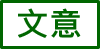 呼應第十四小段概念「我原是一個寫小說的年輕人，突然必須走出書房，走出排練室，去跟人家訴求，請人家幫忙。因為雲門，我走出來了」
        人生有無限可能，非指超越年紀的限制
返回
〈第六大段〉段旨
目次
人生沒有任何的限制。
返回
〈第六大段〉段析
目次
以喇嘛的例子說明人應降低慾望，在年輕時可以儘量認識自己、多方嘗試。年輕應該充滿勇氣，不要為自己的人生設限。
本文章法結構：　
1.以「順序法」方式，陳述雲門舞集的創團過程與波折
2. 以「第一人稱」為視角
3.各個大段落(六大段落)皆有提及作者自身的生命經驗以佐證不同的論點，藉由自身經歷拉近與聽眾距離，並以活潑生動語言強化演說效果
4.文體種類：通篇以記敘抒情為主軸，行文間也偶有穿插議論的成分　
5.演講以「雲裡找門」為題，一方面點出演講內容是雲門舞集創辦迄今的經過。一方面也暗示多年來他所踏出的每一步，都是在雲霧迷茫中開創前程
〈雲裡找門〉一文開頭林懷民以「一顆滾動的石頭」來形容自己。從文本中處處可見其滾動的軌跡與對其人生的意義：
*下列古典詩詞曲的歌詠內容與「舞蹈」相關的是：　(A)低身鏘玉佩，舉袖拂羅衣。對檐疑燕起，映雪似花飛　(B)蜀僧抱綠綺，西下峨眉峰。為我一揮手，如聽萬壑松　(C)虹裳霞帔步搖冠，鈿瓔纍纍佩珊珊。娉婷似不任羅綺，顧聽樂懸行復止　(D)乍入霓裳促遍。逞盈盈、漸催檀板。慢垂霞袖，急趨蓮步，進退奇容千變。算何止、傾國傾城，暫回眸、萬人斷腸　(E)鳳髻蟠空，裊娜腰肢溫更柔。輕移蓮步，漢宮飛燕舊風流。謾催鼉鼓品《梁州》，鷓鴣飛起春羅袖。錦纏頭，劉郎錯認風前柳

解答 　ACDE　　(A)唐代 蕭德言〈詠舞〉 (B)為歌詠音樂之詩。李白〈聽蜀僧濬彈琴〉。 (C)白居易〈霓裳羽衣舞歌〉。 (D)柳永〈柳腰輕．英英妙舞腰肢軟〉白樸〈駐馬聽．舞〉。
解析 　(A)唐代 蕭德言〈詠舞〉。語譯：她彎下身子身上的玉佩搖晃發出了清脆聲響。身著絲質的舞衣舉起衣袖拂過。動人的舞姿就好像屋簷上輕盈的燕子飛過，又像雪地裡映照著那飄飛的花朵　(B)為歌詠音樂之詩。李白〈聽蜀僧濬彈琴〉。語譯：蜀地的僧人濬懷抱一張綠綺琴，他來自位於西面的峨眉峰。輕輕把手一揮，琴上就傳出了如群山幽谷的松濤聲般美妙的樂音　(C)白居易〈霓裳羽衣舞歌〉。語譯：她身穿彩色如虹的裙子、繡著回雲流霞的披肩，舞步流轉，頭飾也因此搖晃，精緻飾物繁多，玉佩相擊作響。舞態輕巧美好，絲綢衣服似不能承受。舞蹈開始前按著音樂節拍，舞步欲行猶止，顧盼徘迴不前　(D)柳永〈柳腰輕．英英妙舞腰肢軟〉。語譯：突然轉入《霓裳羽衣曲》中節奏急促的段落，她更加施展出儀態美好的身段，依著檀板聲而舞。一會兒慢慢垂下廣袖，一會兒又急踩舞步，進退之間儀態萬千，表情豐富有致、嫵媚優雅。何止容貌絕美，突然回頭的一剎那，更足以令萬人傾倒　(E)白樸〈駐馬聽．舞〉。語譯：鳳凰形的髮髻盤成空花樣，婀娜腰肢舞動顯得溫潤柔美。輕輕地變換舞步，像漢朝趙飛燕那般美豔迷人。黿鼓疾疾響動演奏著《梁州》舞曲，隨曲身轉翻飛那繡著鷓鴣的春羅衣袖。送上錦緞纏頭，觀看者劉郎竟錯認成風中搖曳的春柳
目次
問題10【閱讀檢測】
本大段提到一位喇嘛的人生故事，演講者有何用意？
這則喇嘛故事，具有形式上與內涵上的作用。
形式上：林懷民以這位喇嘛的故事，來為演講收尾，引出他對年輕人的鼓勵與期勉。
內涵上：林懷民以此來說明實踐夢想應有的態度，同時也與自己的經歷相呼應：
(1)
實踐理想，須用心堅定：這位山東人為實踐當喇嘛的夢想，打工、流浪。為了見到達賴喇嘛
目次
問題10【閱讀檢測】
本大段提到一位喇嘛的人生故事，演講者有何用意？
一再被抓、被監禁，仍不氣餒，最終成功。正如林懷民自己，四十年來艱辛努力，只為不負初心。
心無罣礙，無處不自在：這位喇嘛費盡千辛萬苦到達印度，又要冒著被抓、被監禁的危險，回到西藏。坐牢、流浪、印度、西藏，不論在哪裡，不論處於何種境況，他總是寧靜的過著他的修行生活。正如林懷民自己，不論得到什麼讚美或批評，
(2)
目次
問題10【閱讀檢測】
返回
本大段提到一位喇嘛的人生故事，演講者有何用意？
他始終勤勤懇懇在舞蹈的路上做自己。
降低慾望，人生沒有不可能：喇嘛在樹下一躺，袈裟一披，就能睡覺。林懷民從創辦雲門開始，就知道自己這一輩子可能不會擁有自己的房子。降低了生活慾望，全副心力投注在雲門，所以才能求魚得魚，化不可能為可能。
(3)
5
問題與討論
1
2
3
4
目次
問題1
問題2
問題3
問題4
演講一開始，林懷民以「一顆滾動的石頭」形容自己。從本文中，你看到哪些滾動的軌跡？對他的人生具有什麼意義？
林懷民的滾動，不是喜新厭舊的追逐變動，而是不斷進化。早期的輾轉，是為了尋找適合自己的位置；創辦雲門後的滾動，是在原有基礎上開拓新境。即便暫停雲門、流浪沉潛，也是為了汲取能量。所以他能創造潮流、引領時代。其滾動軌跡與意義，分析如下：
目次
問題1
問題2
問題3
問題4
演講一開始，林懷民以「一顆滾動的石頭」形容自己。從本文中，你看到哪些滾動的軌跡？對他的人生具有什麼意義？
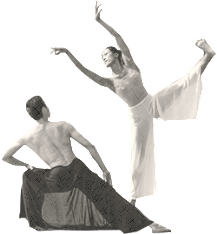 目次
問題1
問題2
問題3
問題4
目次
問題1
問題2
問題3
問題4
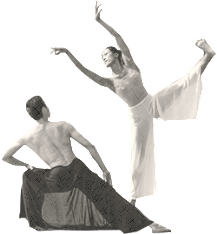 目次
問題1
問題2
問題3
問題4
目次
問題1
問題2
問題3
問題4
這些從不歇止的滾動，使林懷民的生命展現無窮的動能，造就他在舞蹈界無與倫比的偉大成就。
目次
問題1
問題2
問題3
問題4
成功的演說，首要關鍵是觸動聽眾的心靈。林懷民演講的哪些內容讓你感動？為什麼？
專家曾提出TED演說成功的祕訣，包括：感動自己的內容、與聽眾展開對話、提供聽眾沒聽過的資訊、設計令人驚喜的橋段、幽默、演講重點勿繁多、運用多重感官體驗、展現現真實自我……等，這些技巧，林懷民的演講幾乎都具備了。教師在引導學生討論此題答案時，不妨提醒學生，未來參加大學申請面試時，可以適度運用這些祕訣。
目次
問題1
問題2
問題3
問題4
成功的演說，首要關鍵是觸動聽眾的心靈。林懷民演講的哪些內容讓你感動？為什麼？
分享親身經歷不說大道理：整場演講幾乎都是演說者的親身故事，即便末尾講述道理，也是從故事而來。訴說這些故事時，林懷民的語氣滿懷感情，令人動容。
謙虛低調，展現大師風範：林懷民在講述到國際間對他的讚譽及自己的成就時，用語十分低調委婉，這份謙遜情操，令人感佩。
目次
問題1
問題2
問題3
問題4
成功的演說，首要關鍵是觸動聽眾的心靈。林懷民演講的哪些內容讓你感動？為什麼？
四十年勤奮、不忘初衷：四十年來，有時工作十八至二十小時，年逾六十，仍然每日工作十六小時。這份積極努力，令人望塵莫及。更令人感動的是，長時間的辛勞奔波，不是為了自己的名利富貴，一切努力都是為了臺灣的舞蹈界。
目次
問題1
問題2
問題3
問題4
成功的演說，首要關鍵是觸動聽眾的心靈。林懷民演講的哪些內容讓你感動？為什麼？
所述故事富含情感或哲思，觸動人心：林懷民演說中提及的故事，例如父母的擔憂，與計程車司機的對話，與農村老婦的互動，在印度遇見的喇嘛的故事，都能打動人心，引發深思。
誠懇不失幽默的語氣，易引發共鳴：演說中，林懷民真誠訴說自己面臨的困境、心情及努力過程，頗能引起聽眾的同理心。又不時以幽默語氣調侃自己，
目次
問題1
問題2
問題3
問題4
成功的演說，首要關鍵是觸動聽眾的心靈。林懷民演講的哪些內容讓你感動？為什麼？
例如：說自己創辦雲門是闖了個大禍，這些幽默能活潑氣氛，拉近他與聽眾的距離。
肢體、眼神、表情，皆具感染力：演講中，林懷民的身體微微向前，眼神矍鑠堅定，沉著表情，清亮嗓音……。這些肢體語言，具有很大感染力，令人不由得沉浸在他的演講中。
目次
問題1
問題2
問題3
問題4
林懷民說：「年輕的另外一個名字叫做『勇敢』。」林懷民的勇敢是什麼？年輕還有其他名字嗎？請說說你的看法。
林懷民的勇敢，可能是：
(1)堅持自己理念：即便與主流價值觀不同，也不懼怕。(2)勇於跳脫舒適圈：脫離安逸，才能激發自己的潛力，創造新境界。
(3)敢於開創，敢於喊停：臺灣沒有現代舞團，他敢
於創立；雲門享盛名，他敢於喊停。
目次
問題1
問題2
問題3
問題4
林懷民說：「年輕的另外一個名字叫做『勇敢』。」林懷民的勇敢是什麼？年輕還有其他名字嗎？請說說你的看法。
(4)不懷疑自己，不羨慕他人：當他在國際間享有盛名時，面對國內困窘的舞蹈環境，他從來不曾想過要去國外發展。而是埋頭苦幹，努力尋找舞團永續發展之路。
除了「勇敢」，我覺得年輕的名字還可以是「負責」。從小學到現在，我經常看到有些同學
目次
問題1
問題2
問題3
問題4
林懷民說：「年輕的另外一個名字叫做『勇敢』。」林懷民的勇敢是什麼？年輕還有其他名字嗎？請說說你的看法。
掃除時間不打掃，作業總是缺交，答應老師、同學的事，常常丟三落四而受責備，生活過得一塌糊塗，每天都很不快樂。所以「負責」這件事，是年輕人最基本的品格。對自己負責，對他人負責，生活才能充實、和諧。
目次
問題1
問題2
問題3
問題4
林懷民說：「年輕的另外一個名字叫做『勇敢』。」林懷民的勇敢是什麼？年輕還有其他名字嗎？請說說你的看法。
（年輕的另一個名字還可以是熱情、信心、夢想、歡笑、積累、嘗試、愛、冒險、衝衝衝、勤奮、自由、奉獻……等）。
目次
問題1
問題2
問題3
問題4
捨棄大學教師的安穩工作，林懷民轉行投入眾人不看好的舞蹈界。當你在做生涯規劃時，一條是安穩路途，另一條是風險較高，但卻是你喜歡的道路，你會選擇什麼？原因為何？
我會選擇安穩的一條路：我從來不是大膽的人，在貧困中成長的我，習慣選擇穩妥的路。林懷民教年輕人要勇敢，我會勇敢去開拓我的人生，當我努力在我擅長的領域站穩腳步時，我也會向林懷民一樣，試著回饋社會，為群眾服務。
目次
問題1
問題2
問題3
問題4
我會選擇有風險，但是自己喜歡的一條路：林懷民的故事，激發了我的勇氣。我喜歡音樂，但是沒受過科班訓練，靠自學學會彈吉他、譜曲、寫歌詞。父母告訴我，家裡經濟狀況，無法栽培我走上這條路，未來可能找不到工作，會餓肚子。但是我不怕，我的生活慾望不多，只要能做自己喜歡的事，粗茶淡飯我也甘之如飴。
6
課後補充
年輕人的困境
年輕人的困境
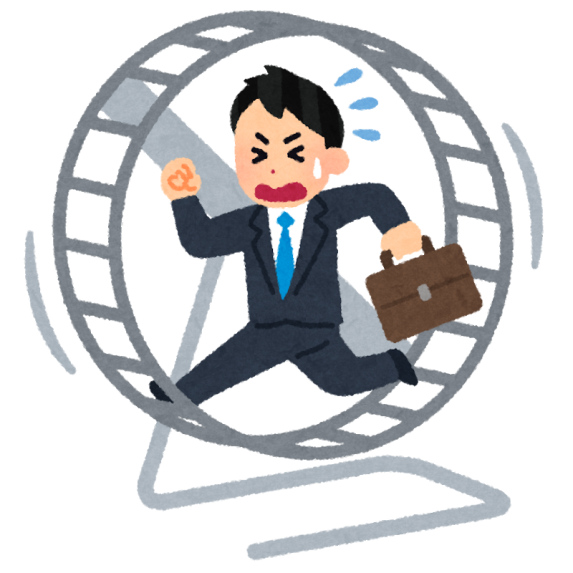 從林懷民早期的小說到本課〈雲裡找門〉，林懷民始終關懷年輕人的處境。
生活在這個世代，你知道你可能會遭遇到什麼樣的困境嗎？又該如何去面對呢？
年輕人的困境
對年輕人低薪問題做具體描述。
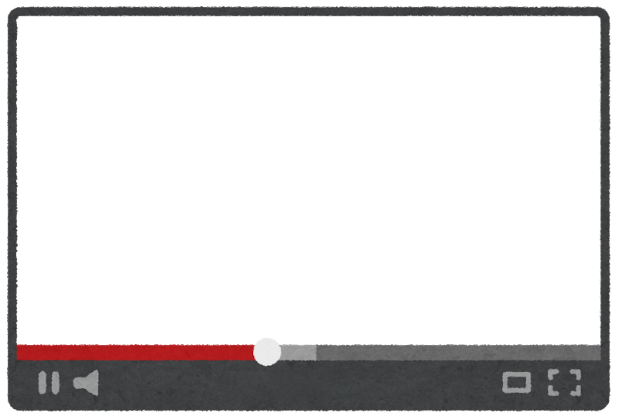 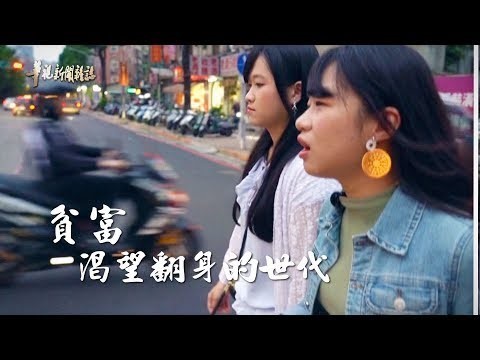 [Speaker Notes: 推薦觀看：本片11分鐘，推薦可看00：00～06：02

影片出處：華視新聞雜誌 EP2226]
你的技能值多少錢？
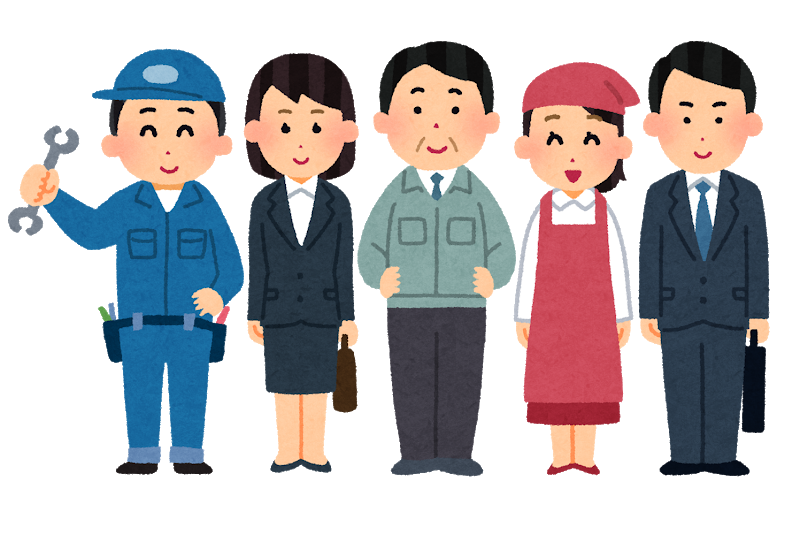 利用人力銀行網頁，輸入你擁有的技能，看看能找到多少工作？薪水又是多少？
面對可預期的低薪困境，唯一的方法是提升自己的專業，讓自己不會輕易被取代。你認為有哪些具體作法能讓自己的競爭力提升呢？